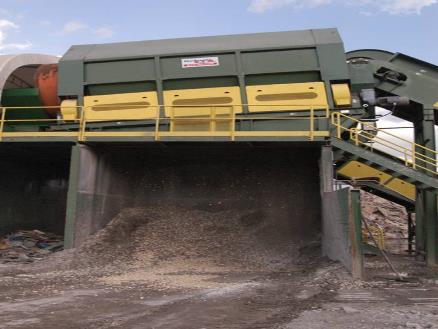 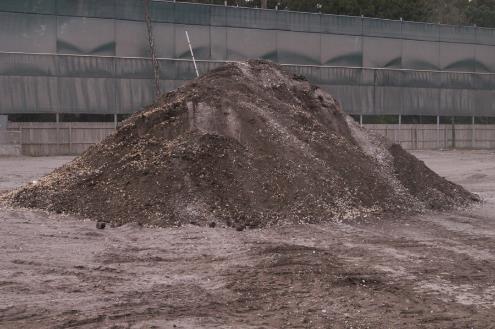 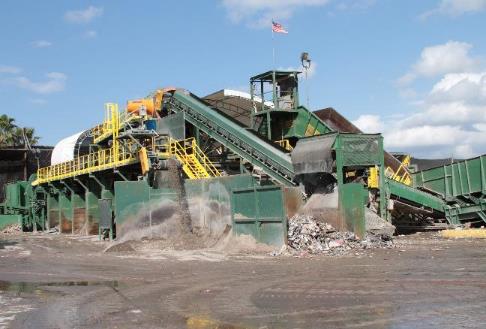 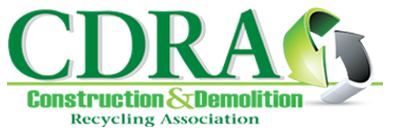 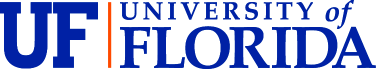 Enhancing Markets for Recovered C&D Derived Products: Opportunities with C&D Fines and Wood-Derived Biochar
Timothy G. Townsend, PhD, PENeel Kalita, Yalan Liu, Jake ThompsonDepartment of Environmental Engineering Sciences
Engineering School for Sustainable Infrastructure and EnvironmentUniversity of Florida
August 26, 2020
ttown@ufl.edu
http://townsend.essie.ufl.edu
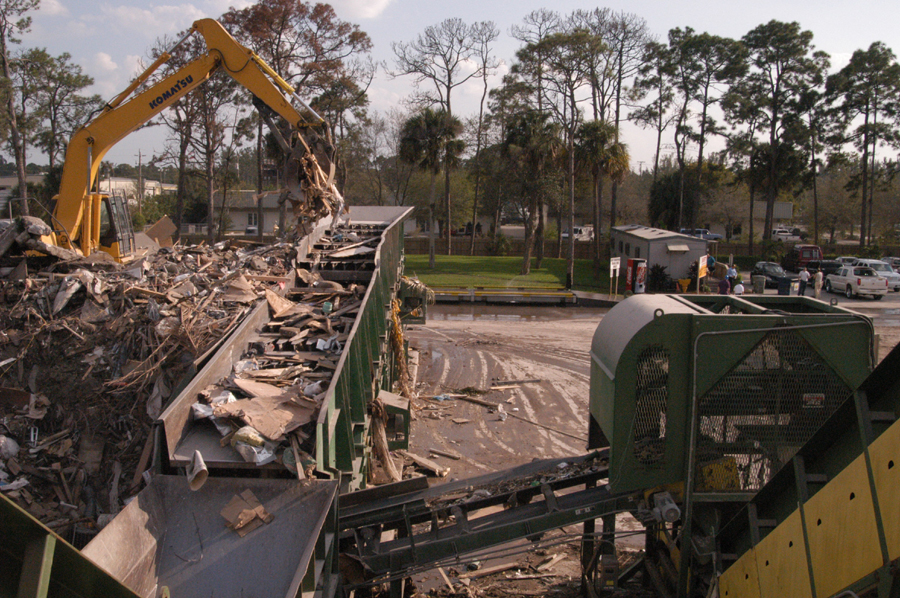 Major C&D Recovered Commodities
Aggregate
Wood
Fines
Metal
Cardboard
Gypsum Drywall
Asphalt Shingles
RDF
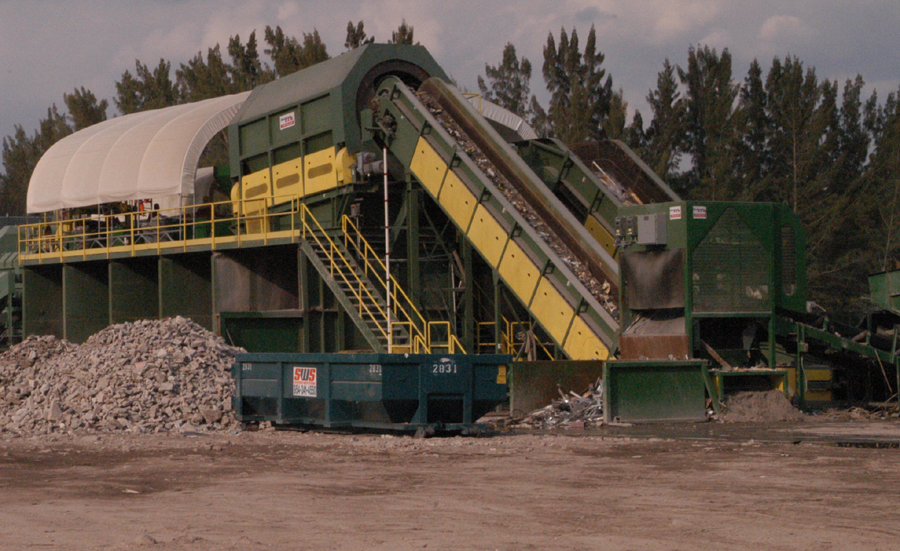 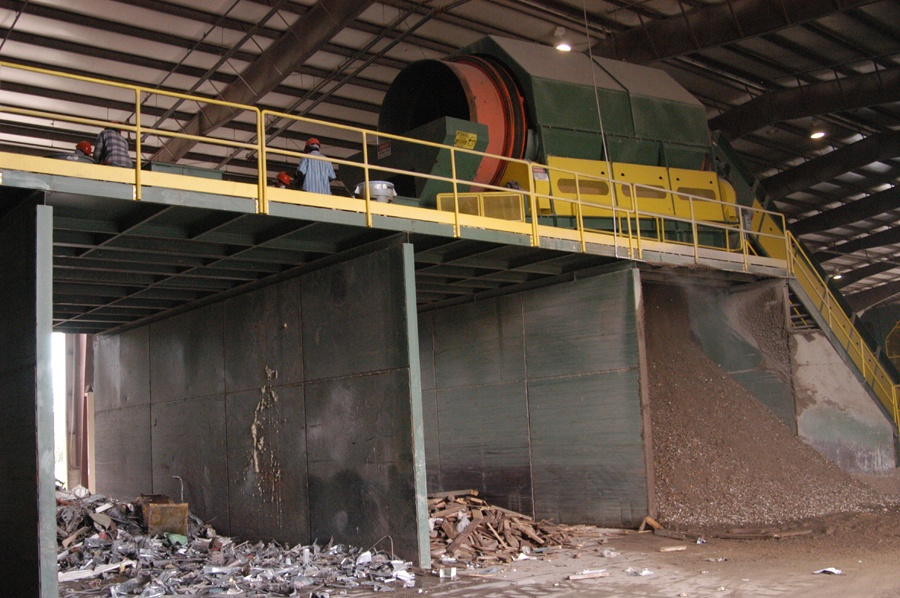 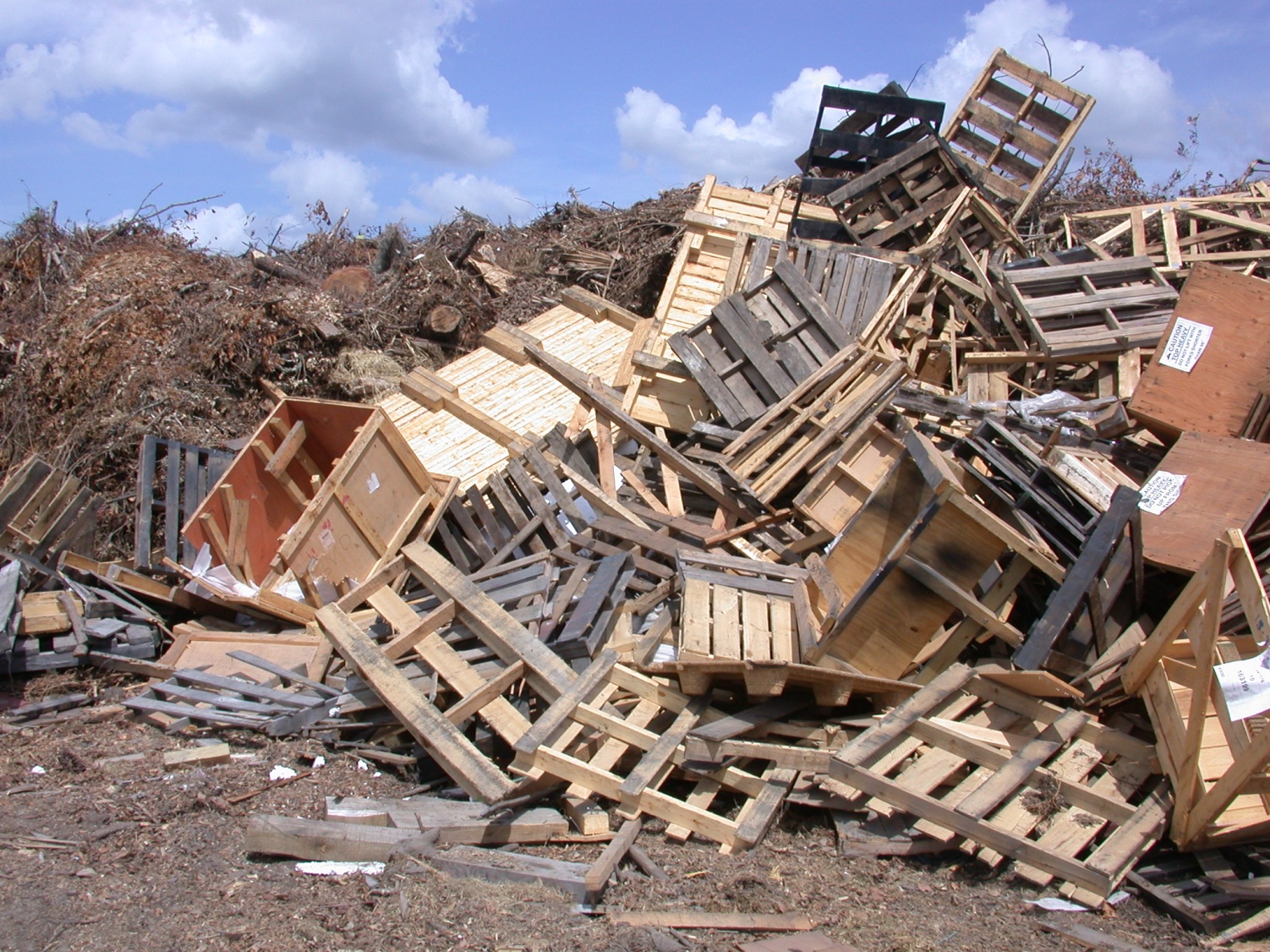 C&D Wood
Dimensional lumber
Pallets
Land clearing wood
Engineered wood
Plywood
MDF
OSB
Treated wood
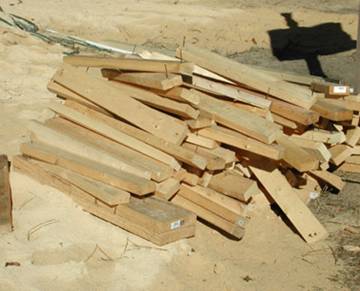 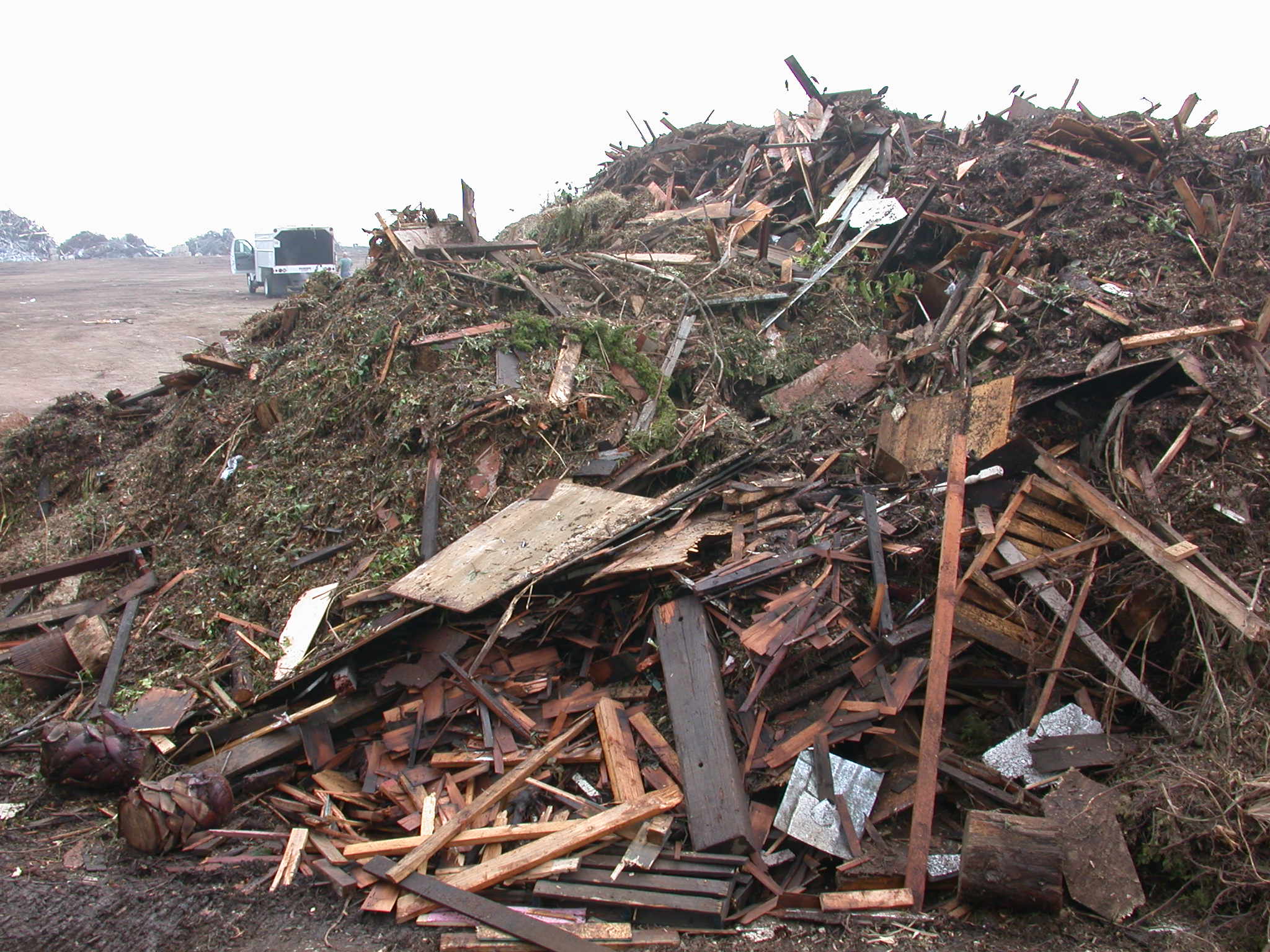 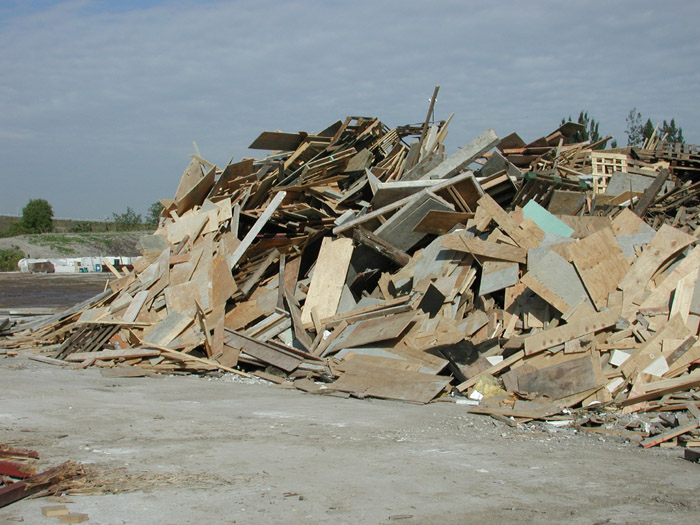 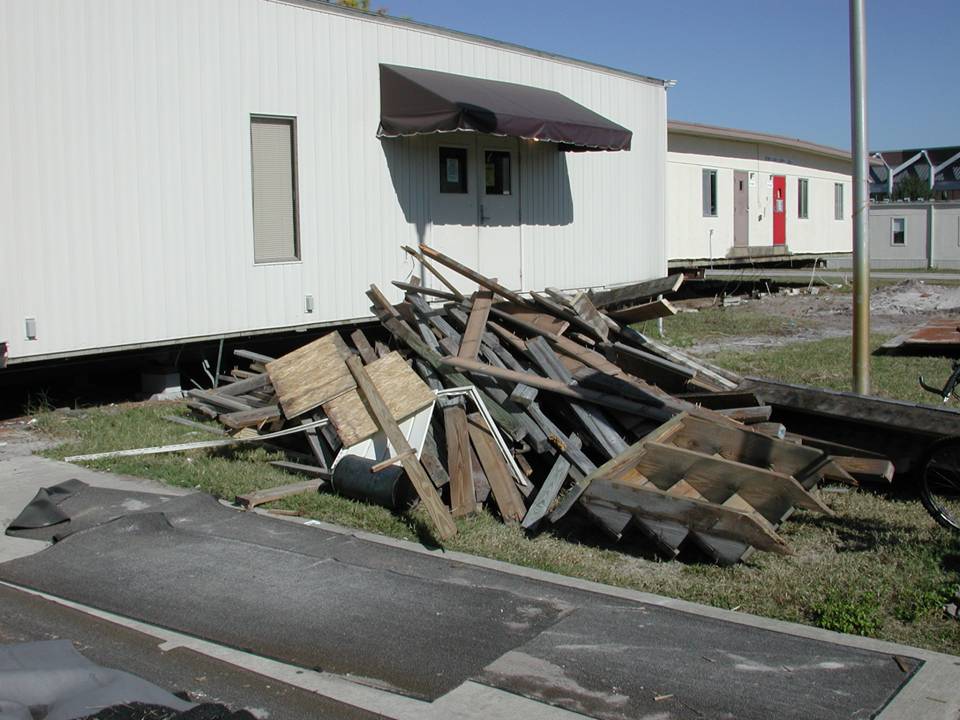 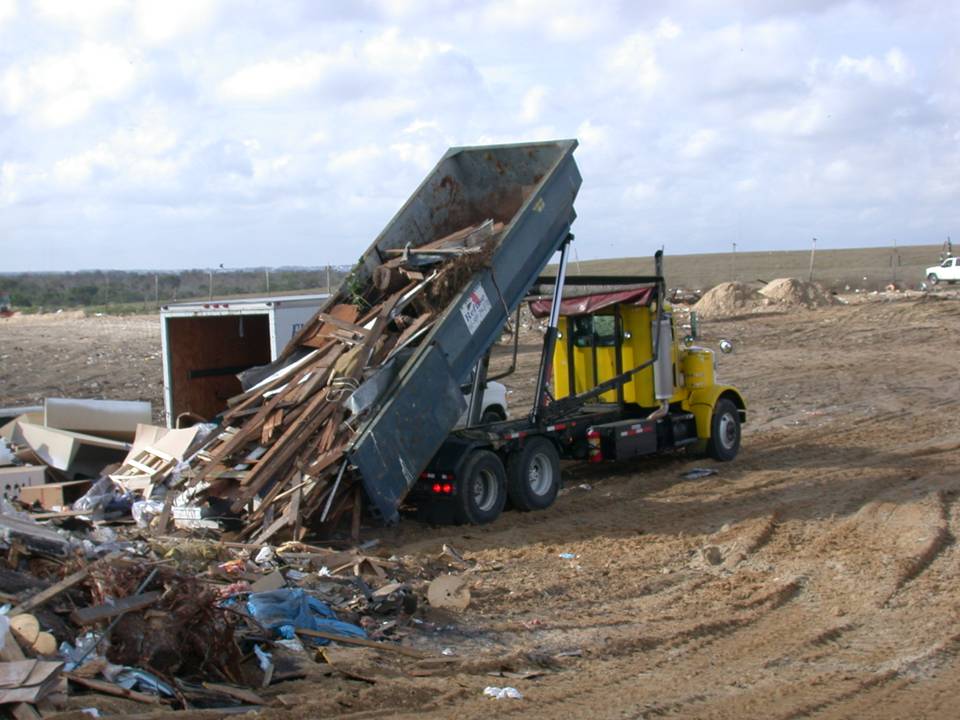 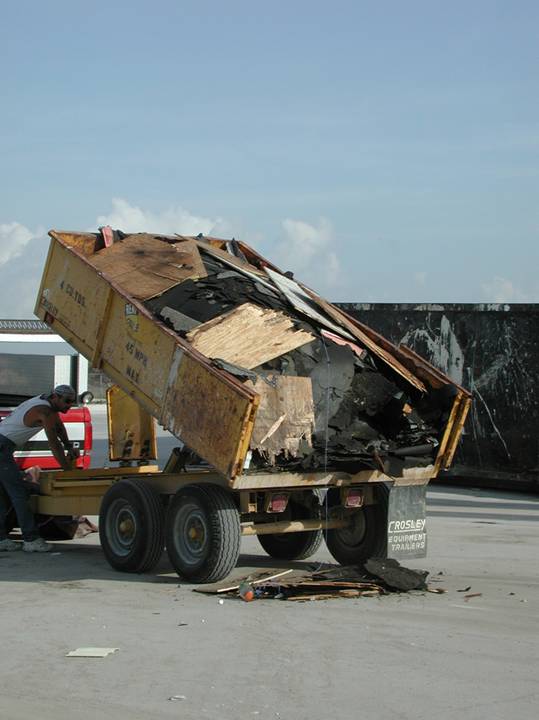 C&D Fines
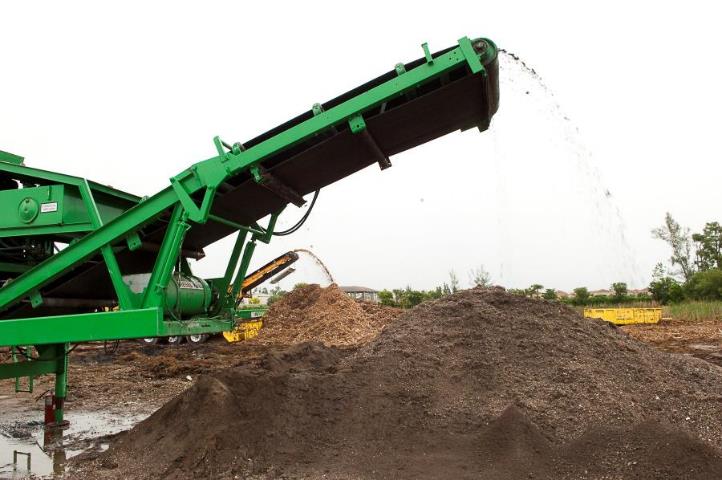 Materials screened from the mixed CDD
Soil
Aggregate
Wood
Gypsum
Shingles
Depends on waste stream, materials removed, degree of processing
Size depends on screen size
Management options:
Reuse as alternative daily cover at landfills 
Reuse outside of landfills
Major
Minor
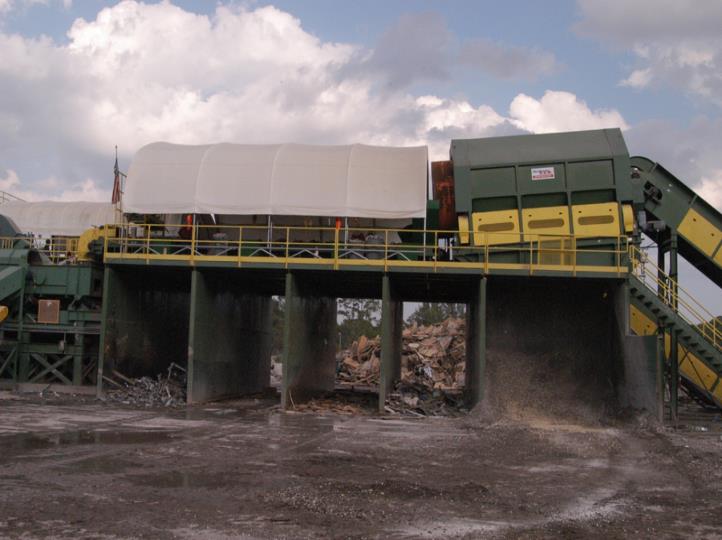 Fines
5
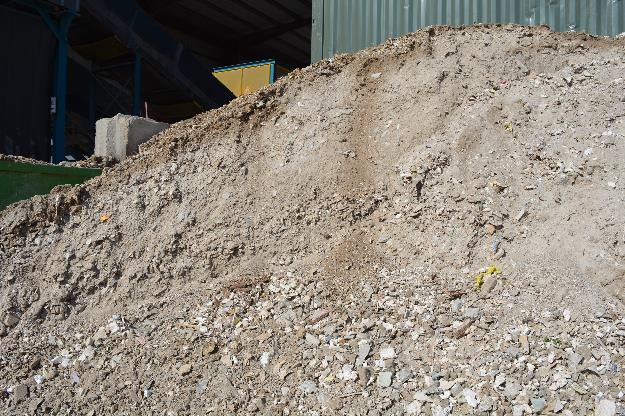 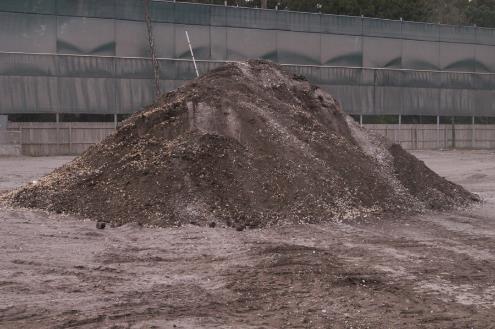 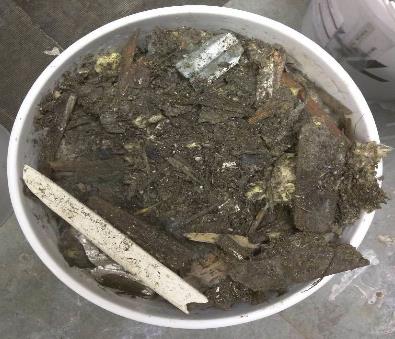 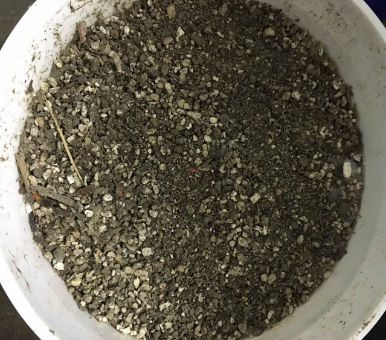 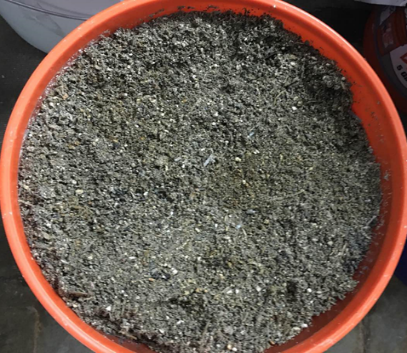 CDRA Fines Characterization Study
> 25 mm
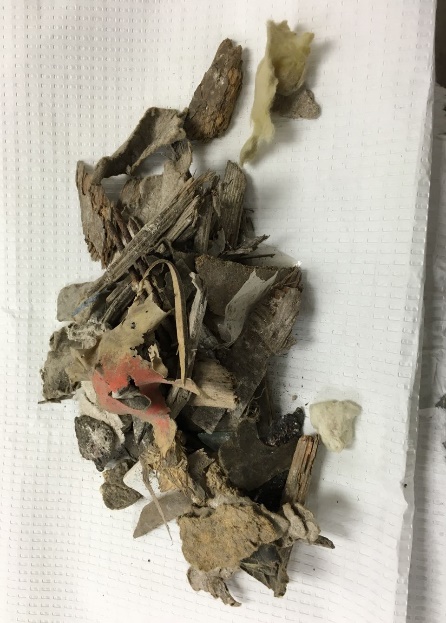 19 mm – 25 mm
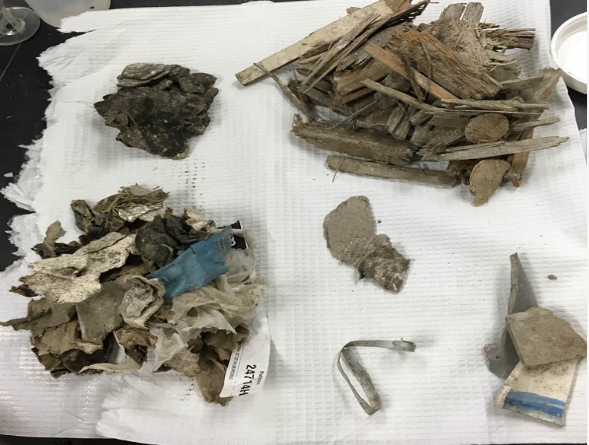 7
Potential Fines Markets and Issues
Will it suppress fires?
Will it cause odor?
Landfill Cover

Fill material

Soil/agricultural amendment
Meet fill needs?
Will it pose environmental risk?
Will it meet amendment needs?
Will it pose environmental risk?
8/25/2020
8
[Speaker Notes: The bunkers underneath the picking line.]
In some cases, beneficial use risk levels may already be provided for C&D fines
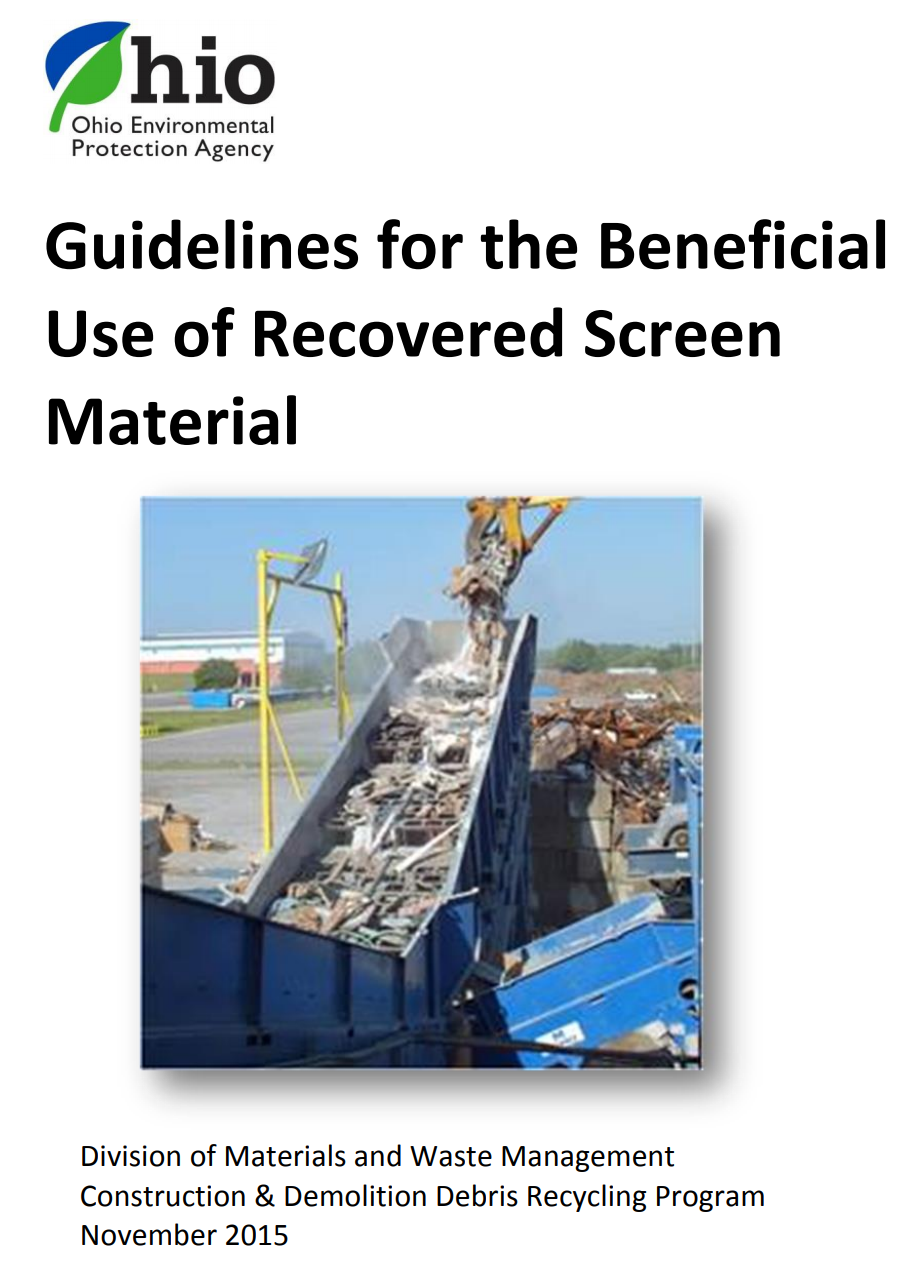 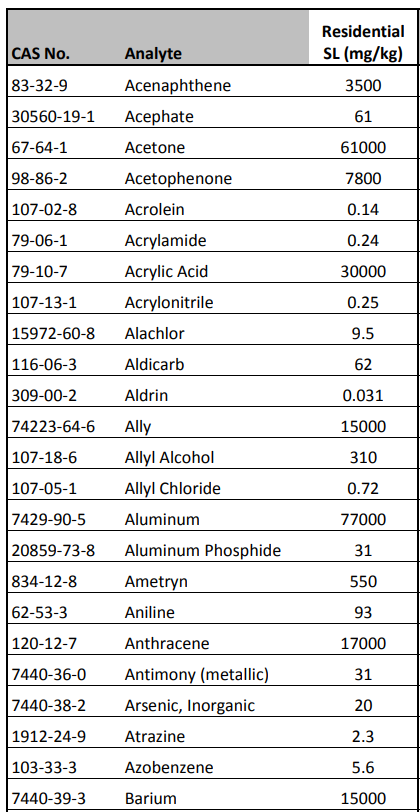 8/25/2020
9
CDRA Fines Characterization Results
Most trace components were not found to be a concern.
Asbestos, PCBs, most metals
Four components emerge as levels of possible concern:
Arsenic
Lead
Benzo-a-pyrene (BAP)
Sulfate
Exposure concern
Landfill odor concern
8/25/2020
10
Transitioning from Managing By-Products to Developing Products
Limitations often exist to the reuse of C&D fines
Opportunities to reduce pollutant concentrations:
Be more selective on the waste processed
Target specific size fractions
Washing
Blending
What about the gypsum drywall problem when the desired market is landfill daily cover?
The Challenge of Gypsum Drywall in Landfills
Issues with Hydrogen Sulfide (H2S)
Odor
Health and safety
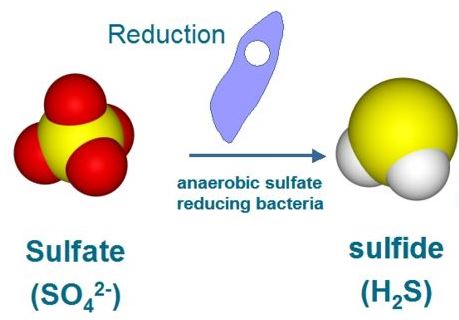 Water
Gypsum 
(CaSO4●2H2O)
12
Creating a Better Landfill Cover Product
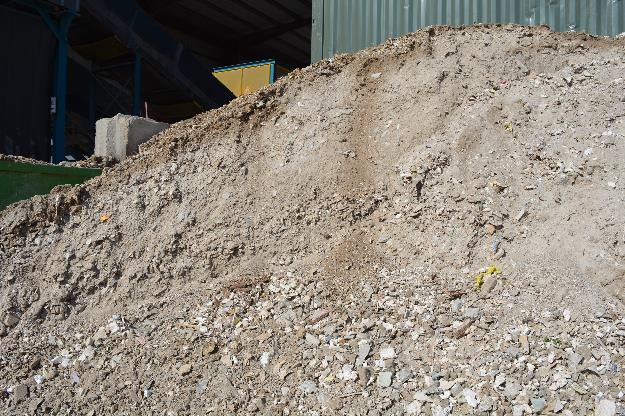 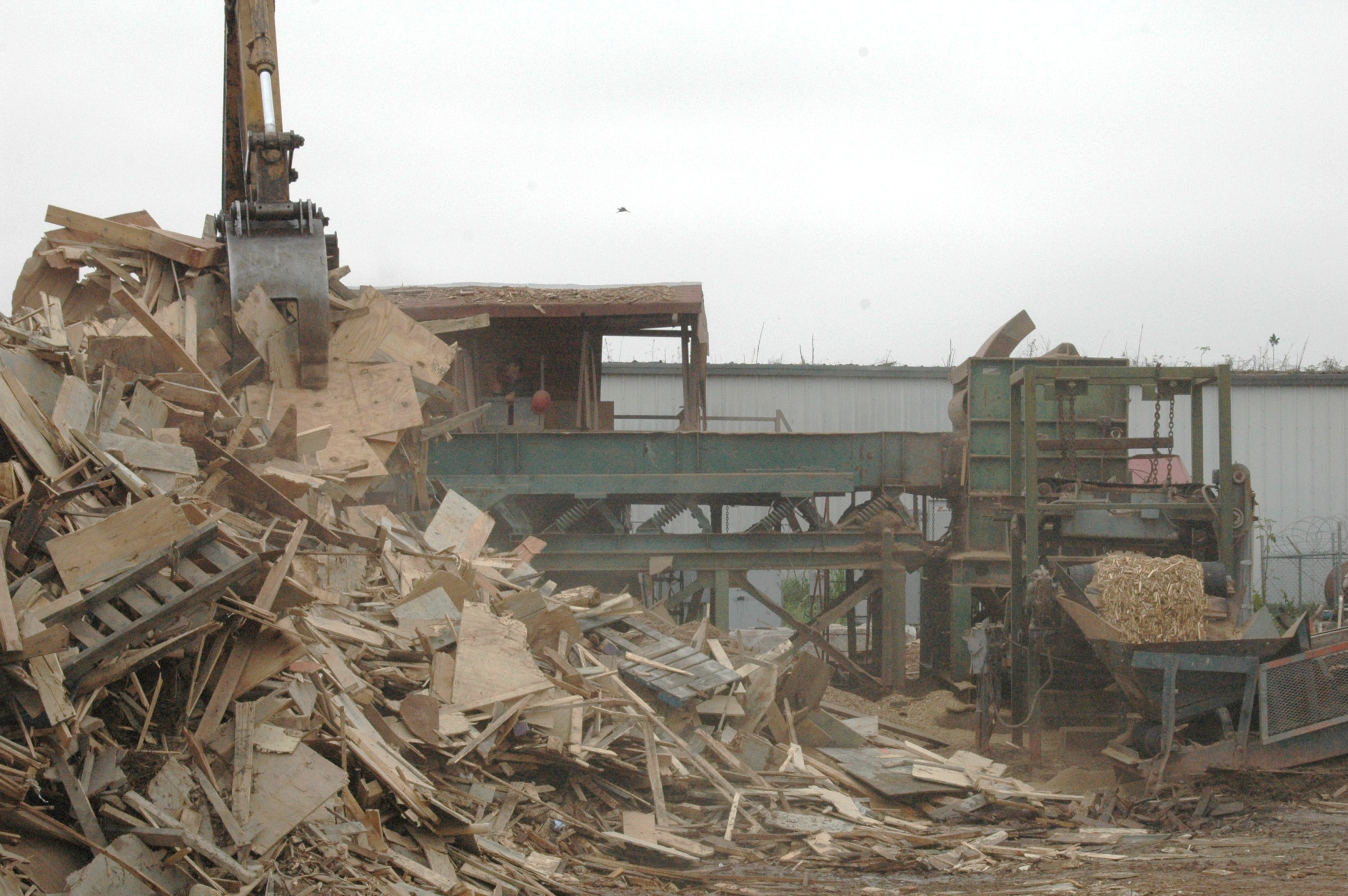 Biochar
Produced by pyrolysis of biomass under oxygen-limited conditions
Fine-grained and porous substances
Activated carbon and biochar is known to absorb H2S
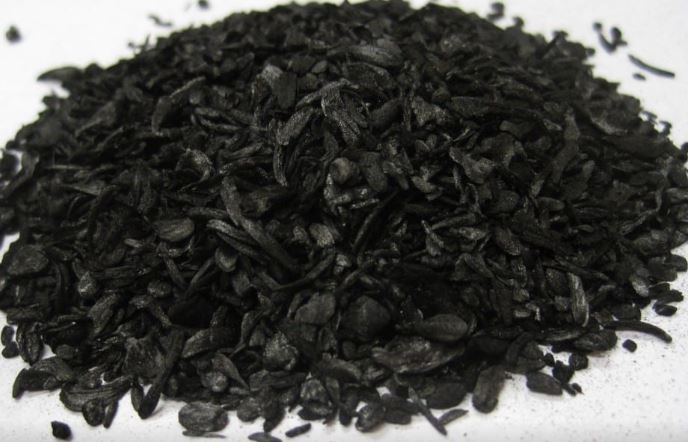 14
Proof of Concept Study
Objective: Explore whether addition of biochar could attenuate H2S emissions from landfilled C&D fines 
Approach:  Mix biochar and C&D fines in simulated landfill reactors and measure H2S generation
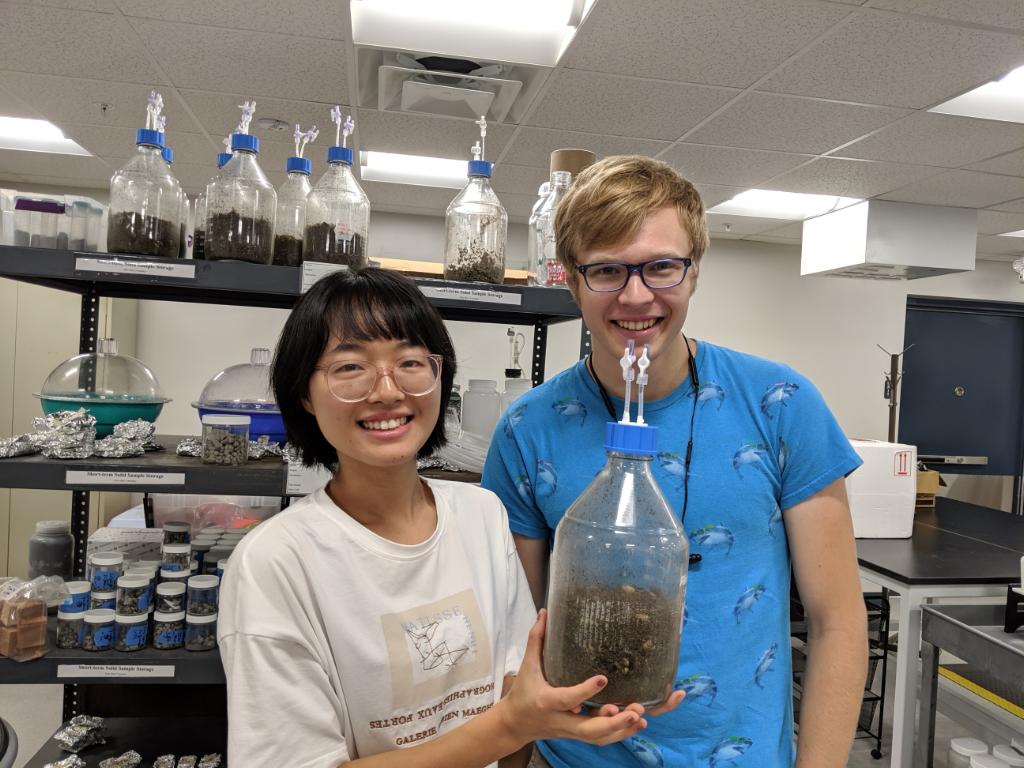 15
Materials
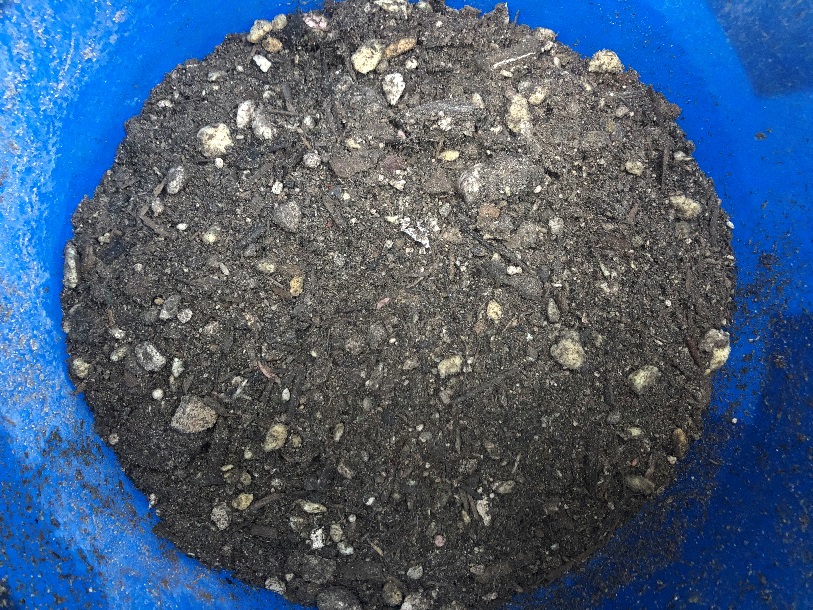 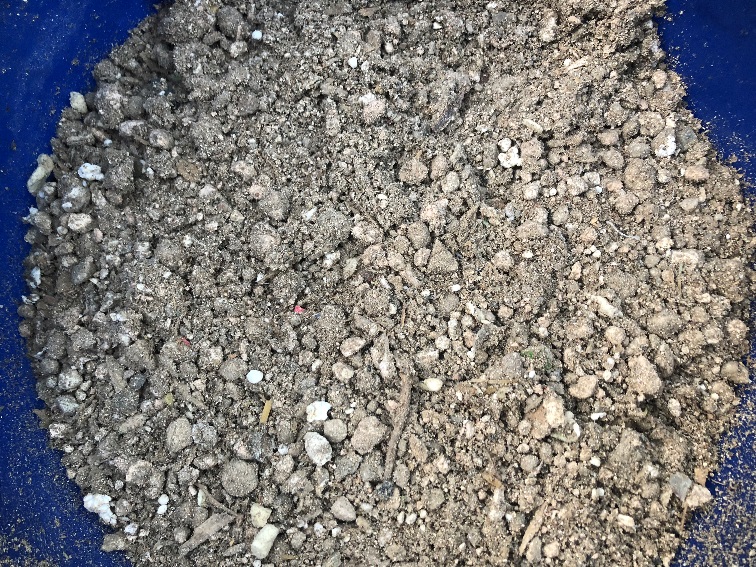 Two C&D fines
Two biochar samples
C&D fines 1
C&D fines 2
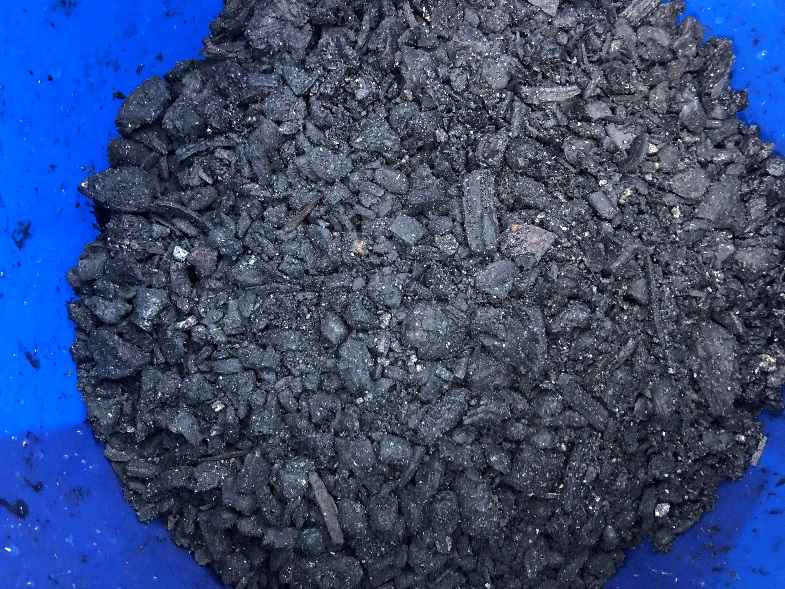 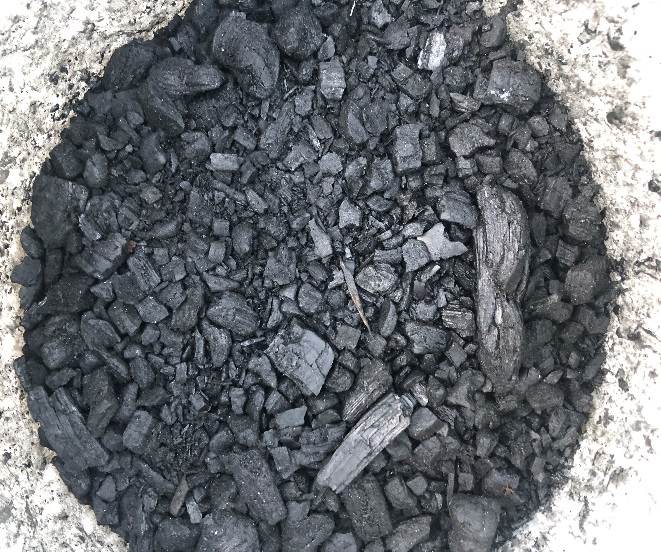 Biochar 1
Biochar 2
16
Preliminary experiment
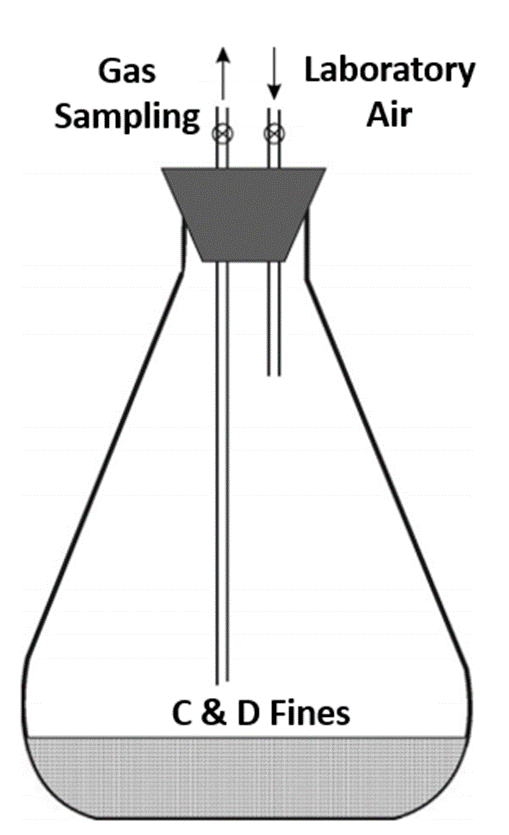 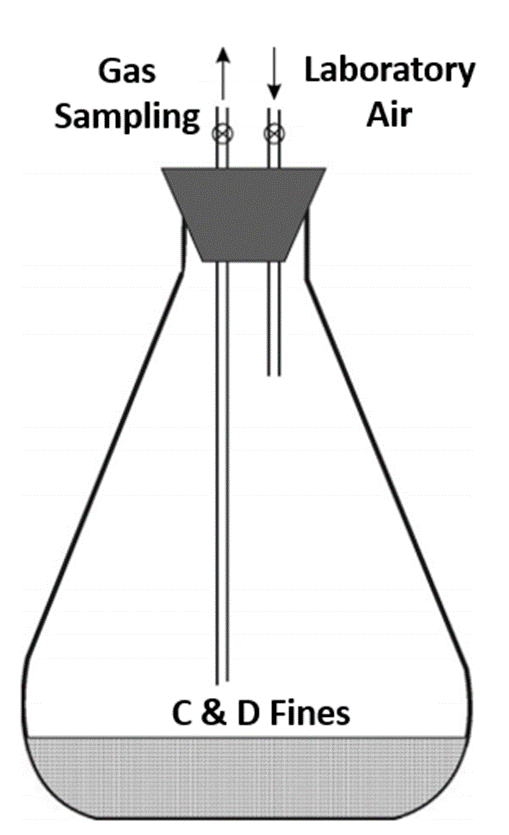 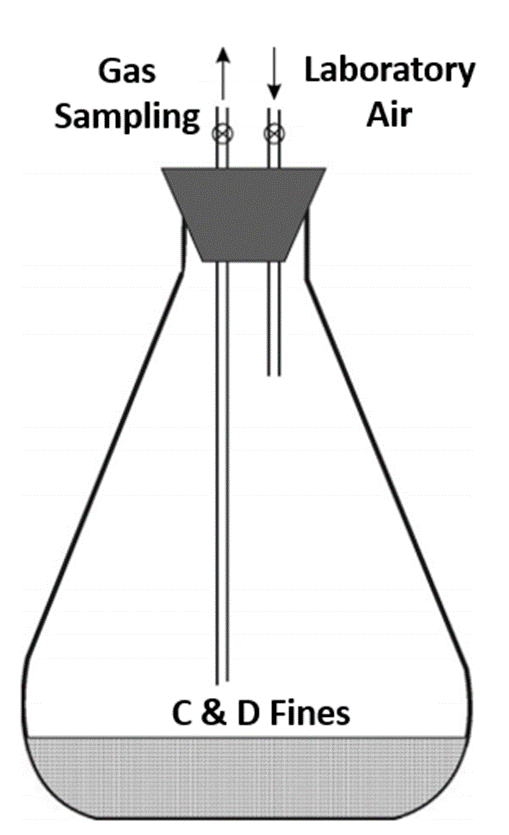 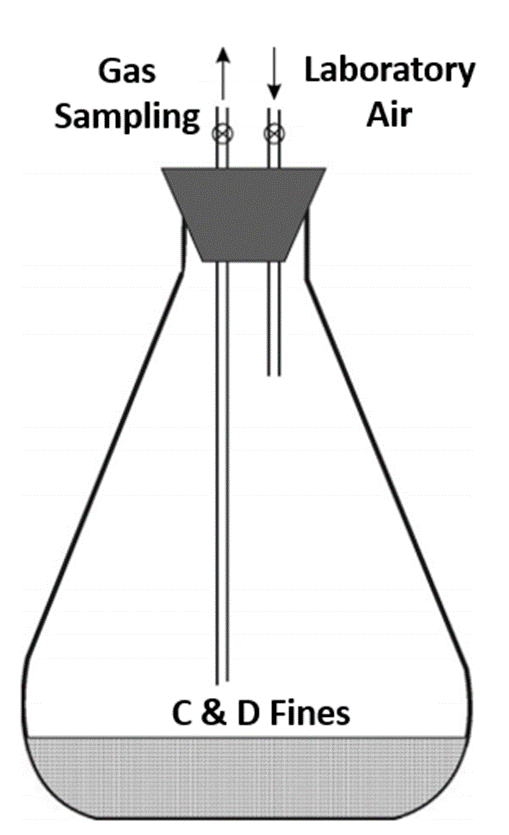 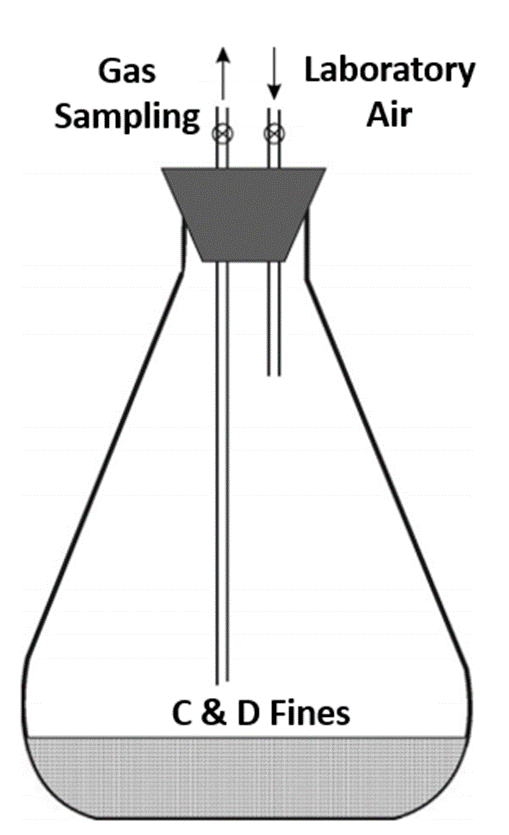 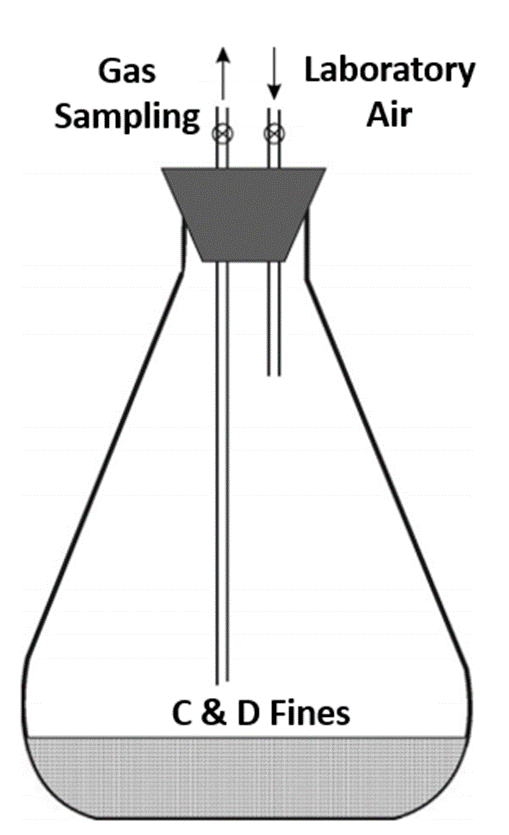 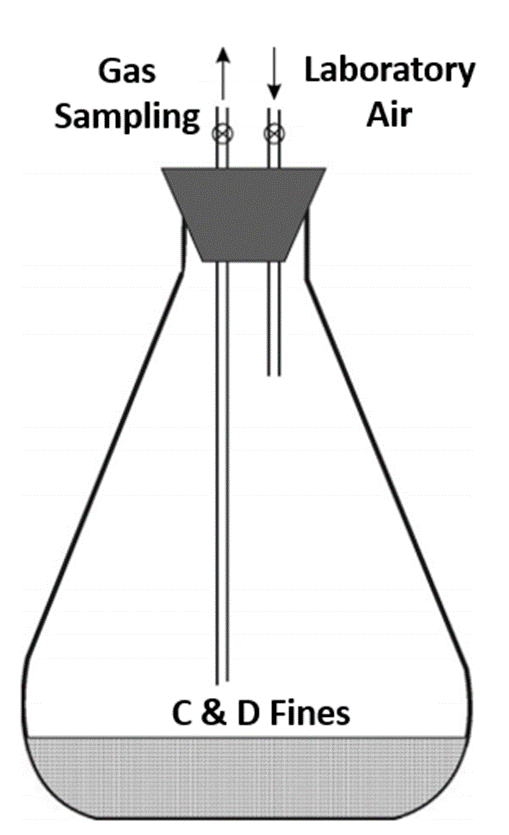 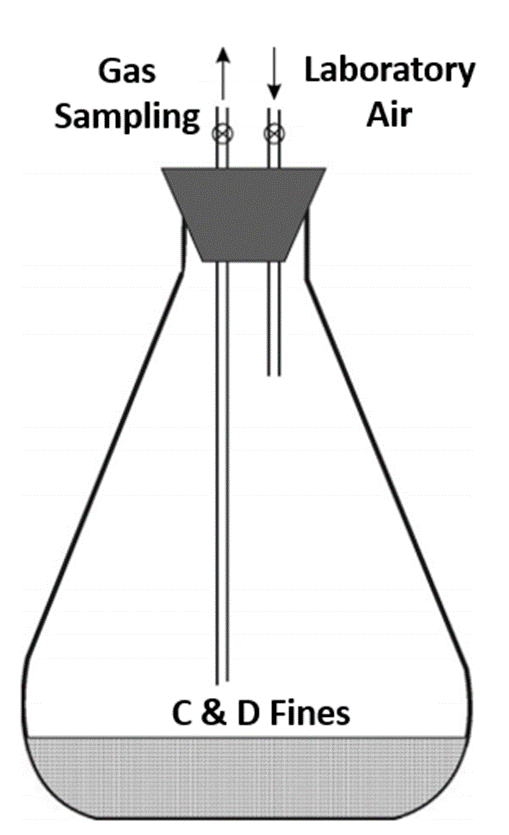 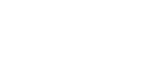 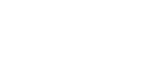 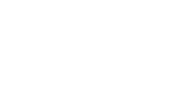 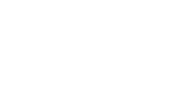 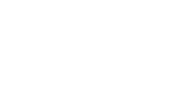 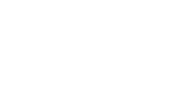 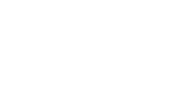 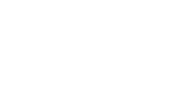 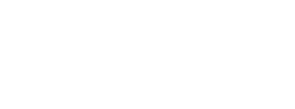 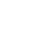 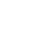 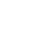 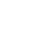 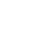 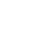 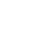 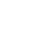 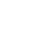 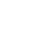 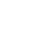 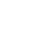 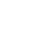 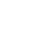 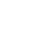 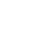 250ml bottle
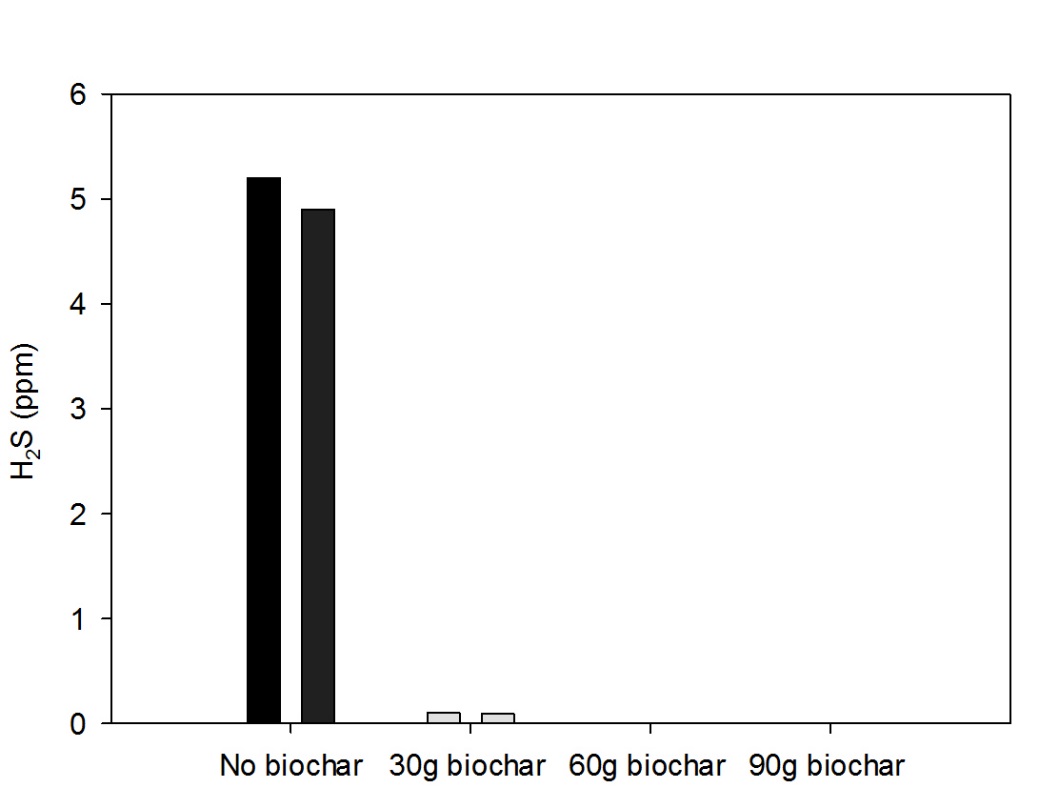 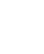 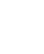 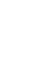 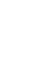 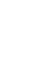 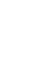 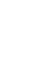 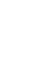 Store in dark for 3 days
90g size reduced 
 biochar 2
30g size reduced 
 biochar 2
60g size reduced 
 biochar 2
30g size reduced 
 biochar 2
60g size reduced 
 biochar 2
90g size reduced 
 biochar 2
250ml bottle
100ml 25ppm H2S
Measure H2S
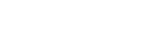 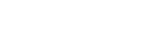 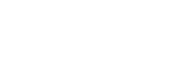 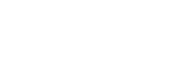 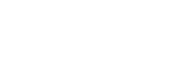 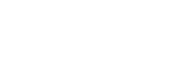 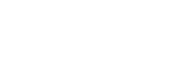 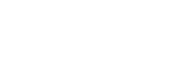 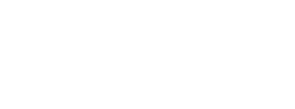 250ml bottle
17
250ml bottle
[Speaker Notes: Basic mechanical processing operation]
Experimental flask
Sampling / nitrogen flushing valves
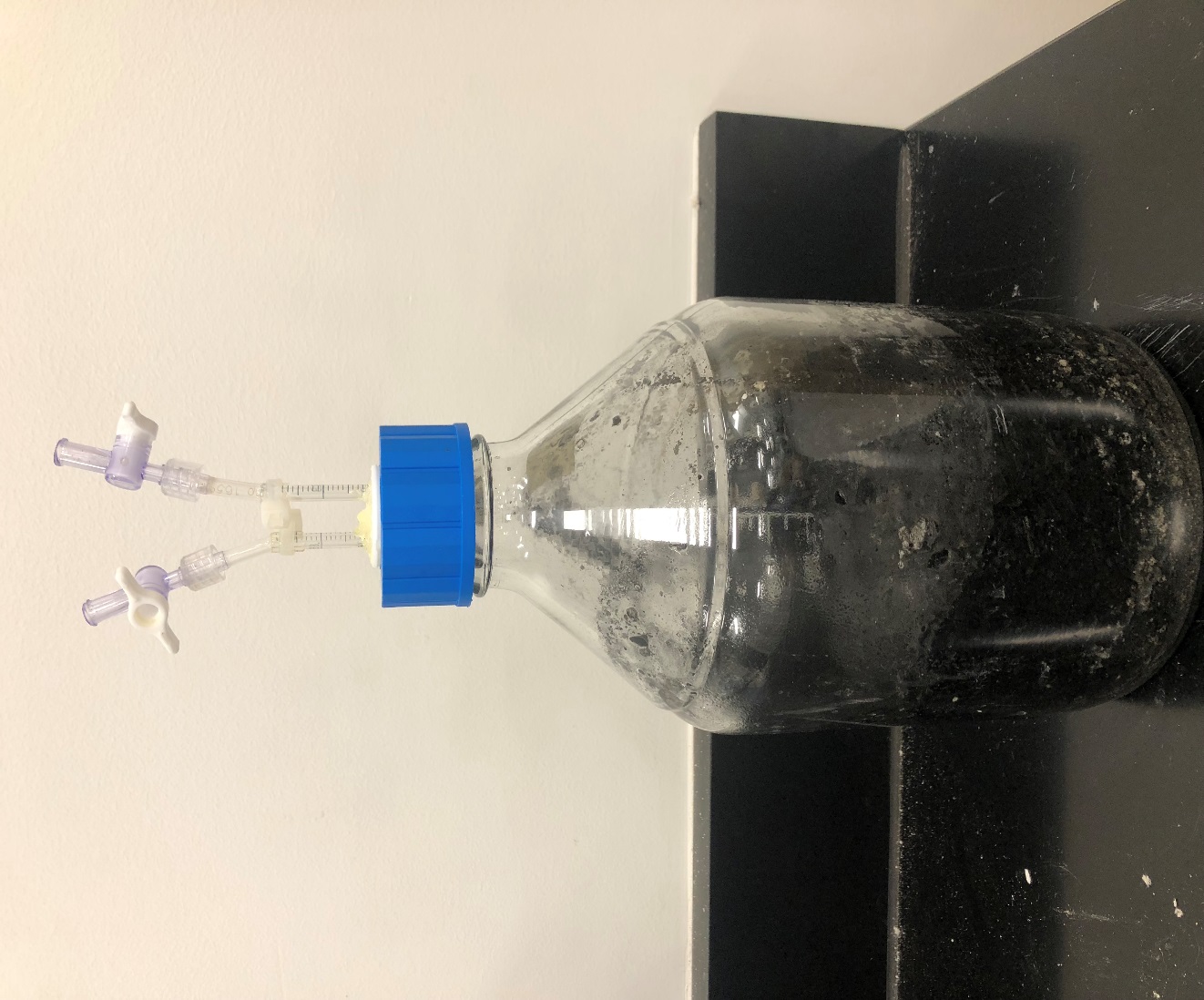 Twist seal cap with two valve slots
C&D fines, biochar and water
H2S measurement
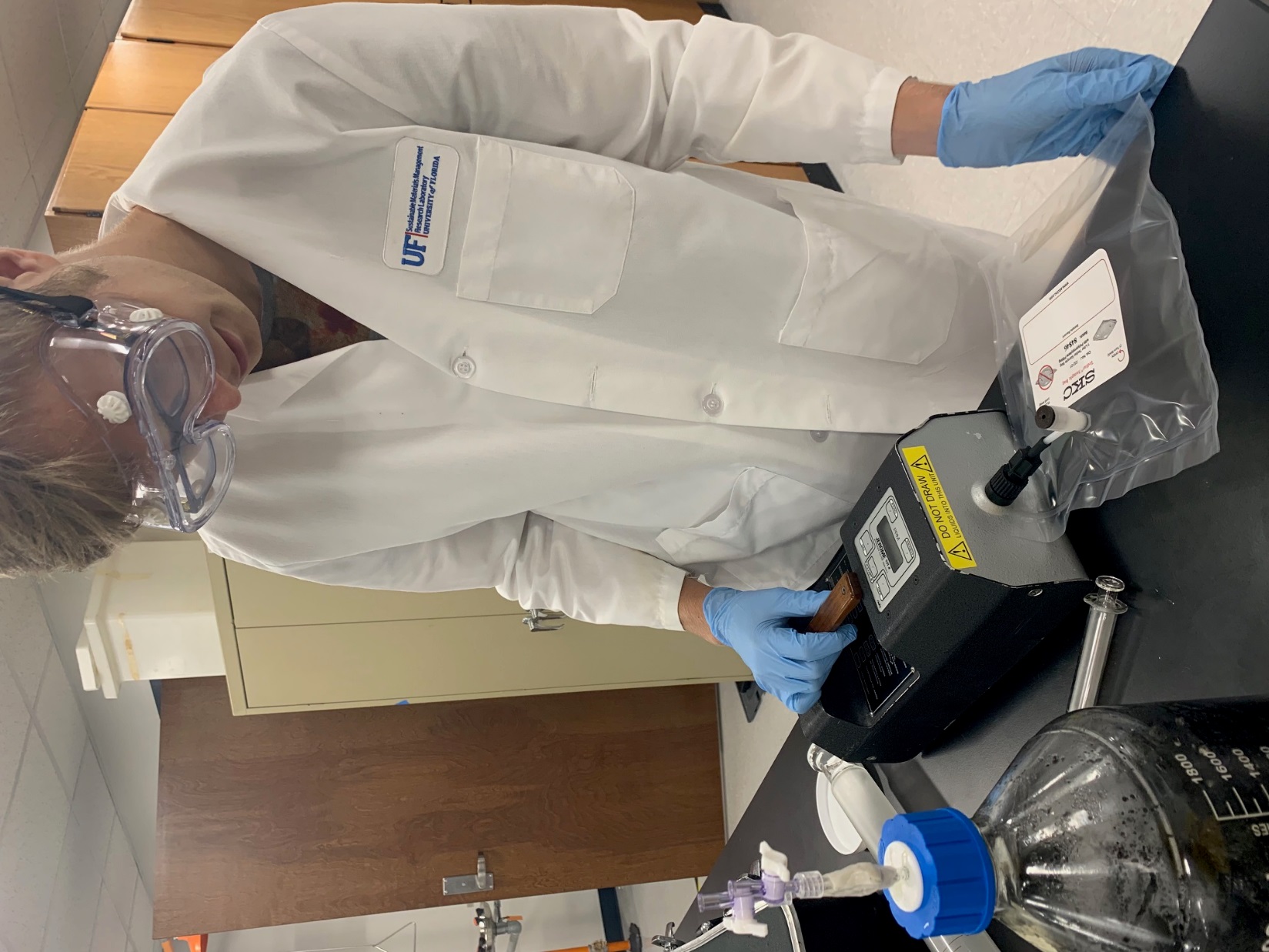 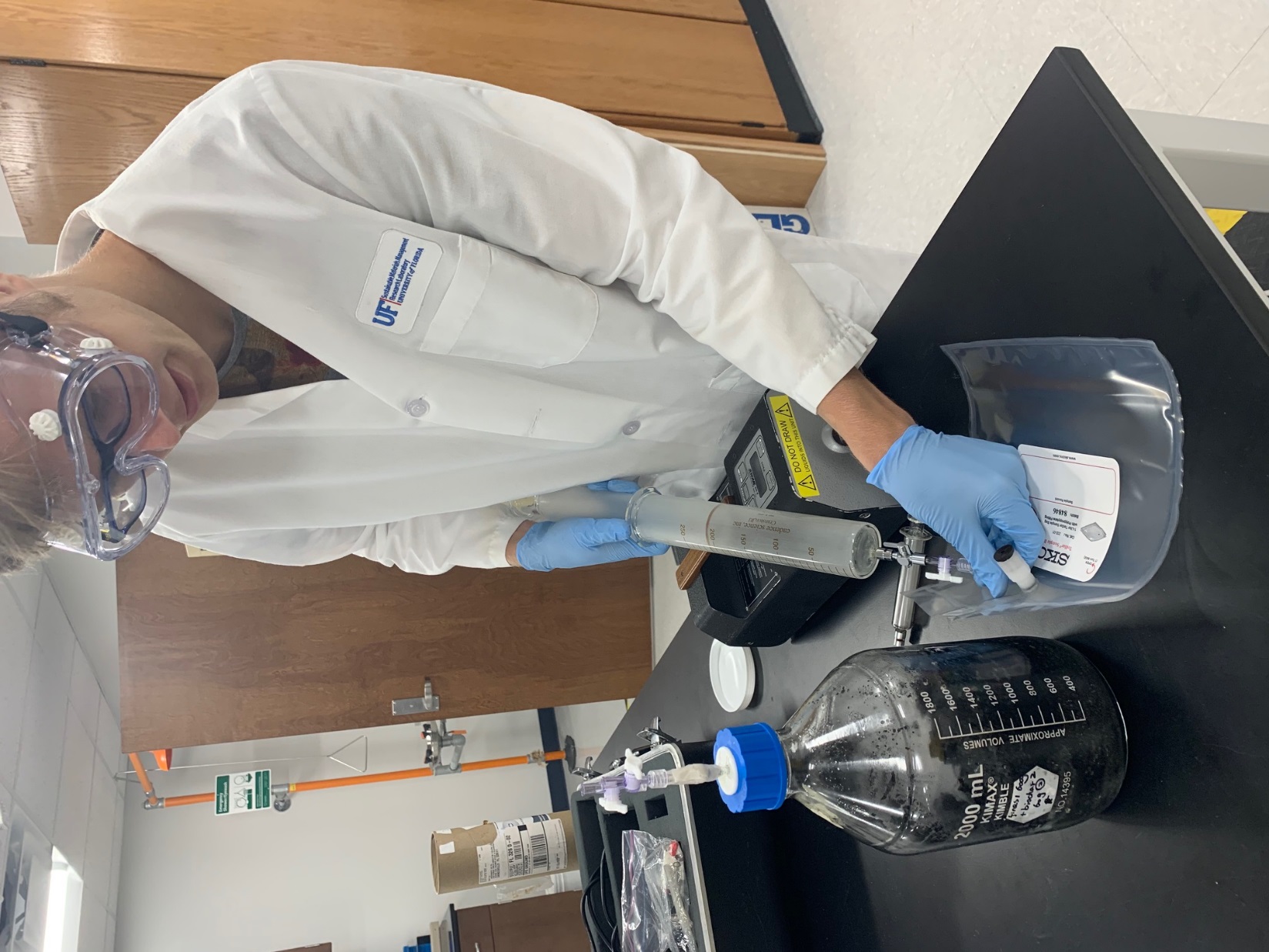 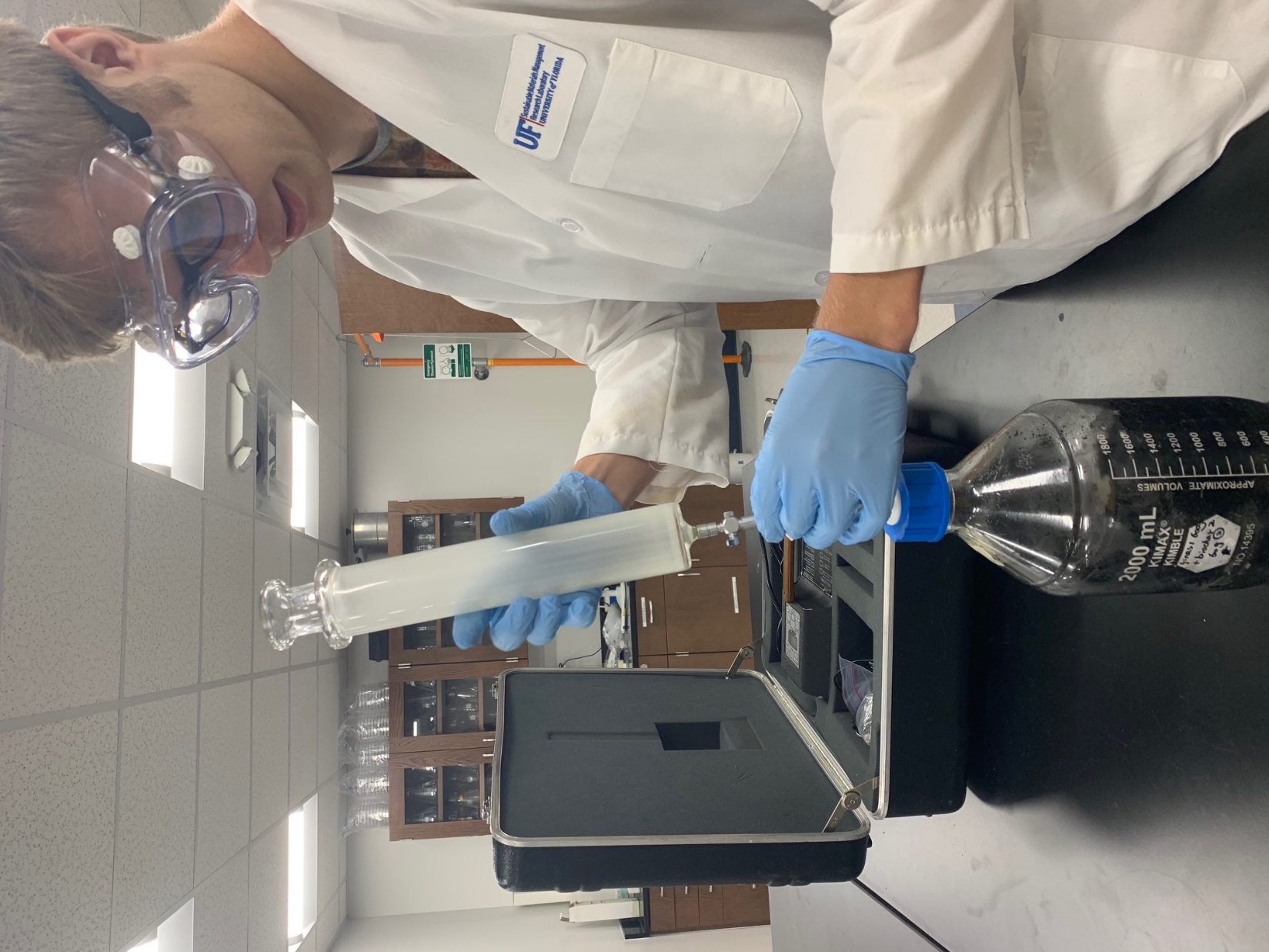 Measure the H2S in the bag using a Jerome 631-X H2S analyzer
Inject the gas into a tedlar bag (dilute if necessary)
Use a glass syringe to take H2S out of flask
The Jerome meter has a detection range of 0.003-50ppm
The H2S was diluted using the lab air if higher than 50ppm
The Jerome meter was checked using a 25ppm H2S standard gas before measurement
Results
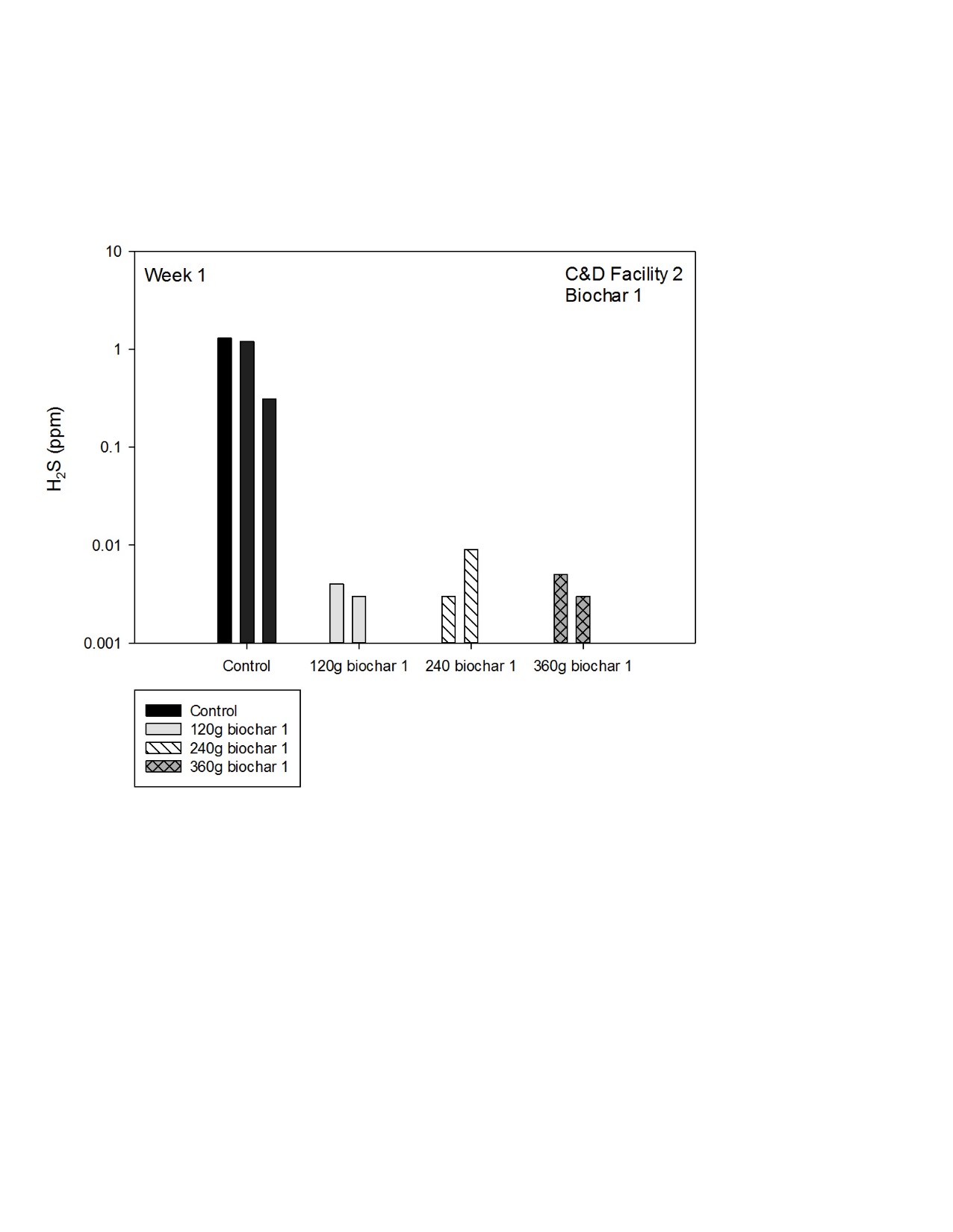 Results
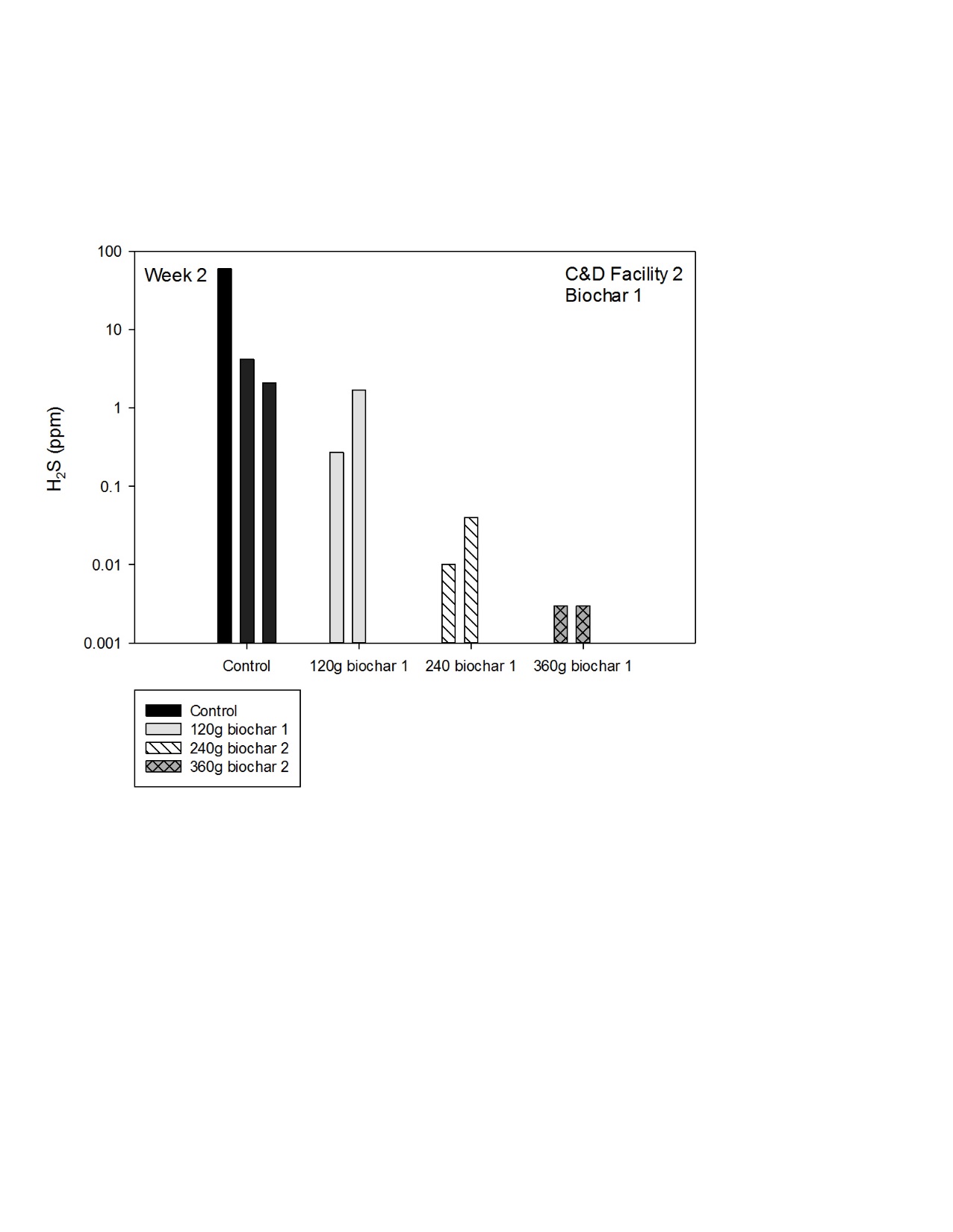 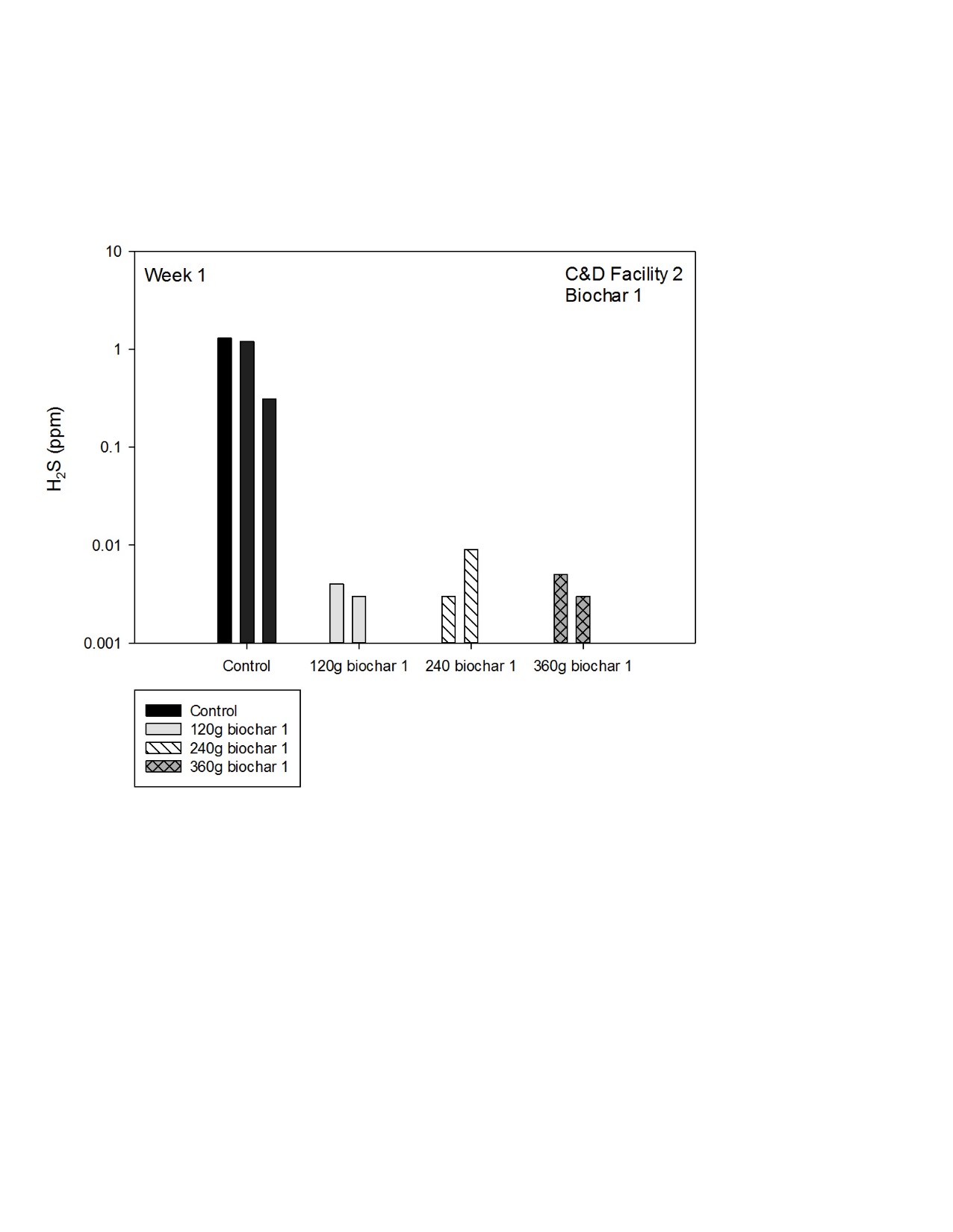 Results
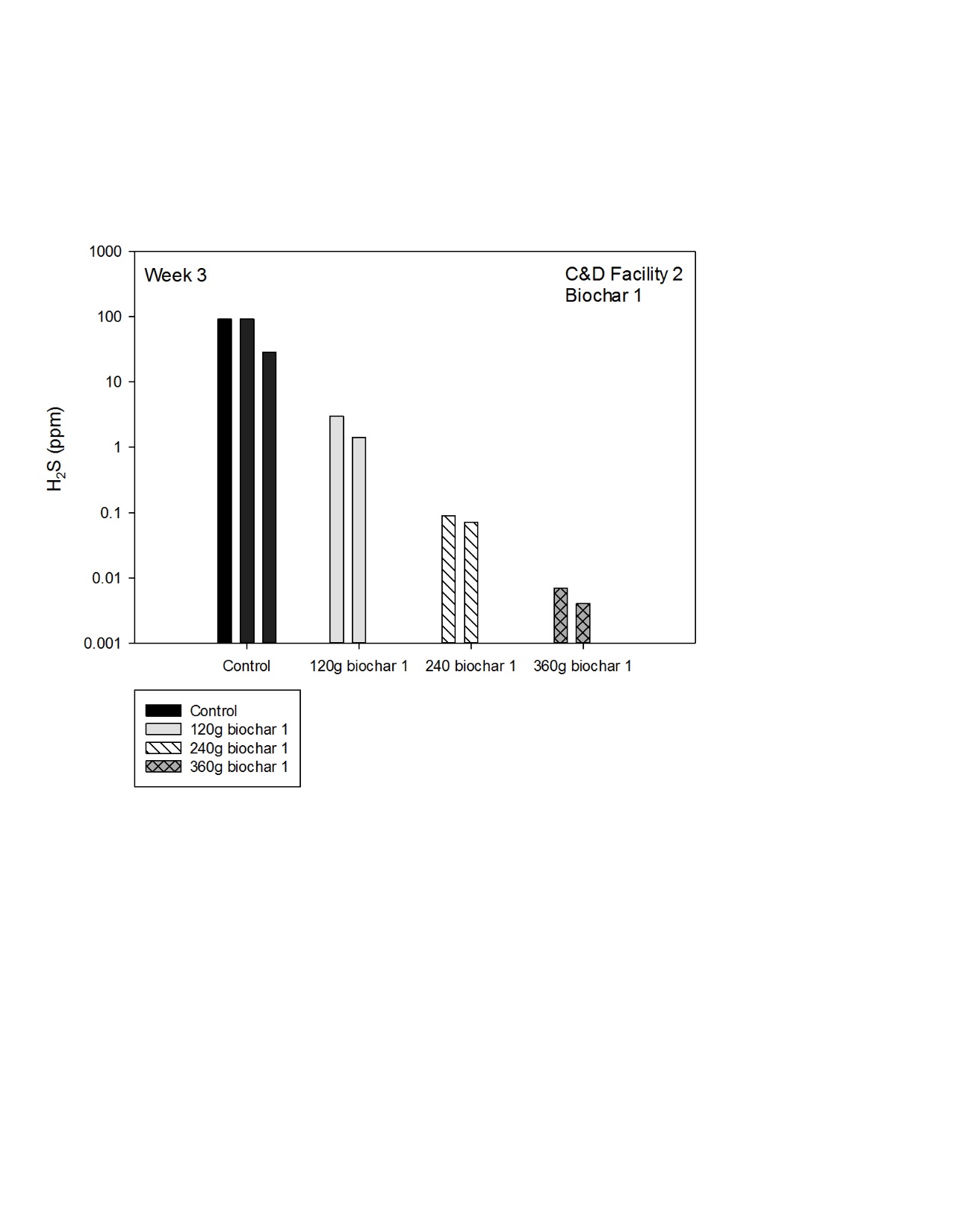 Results
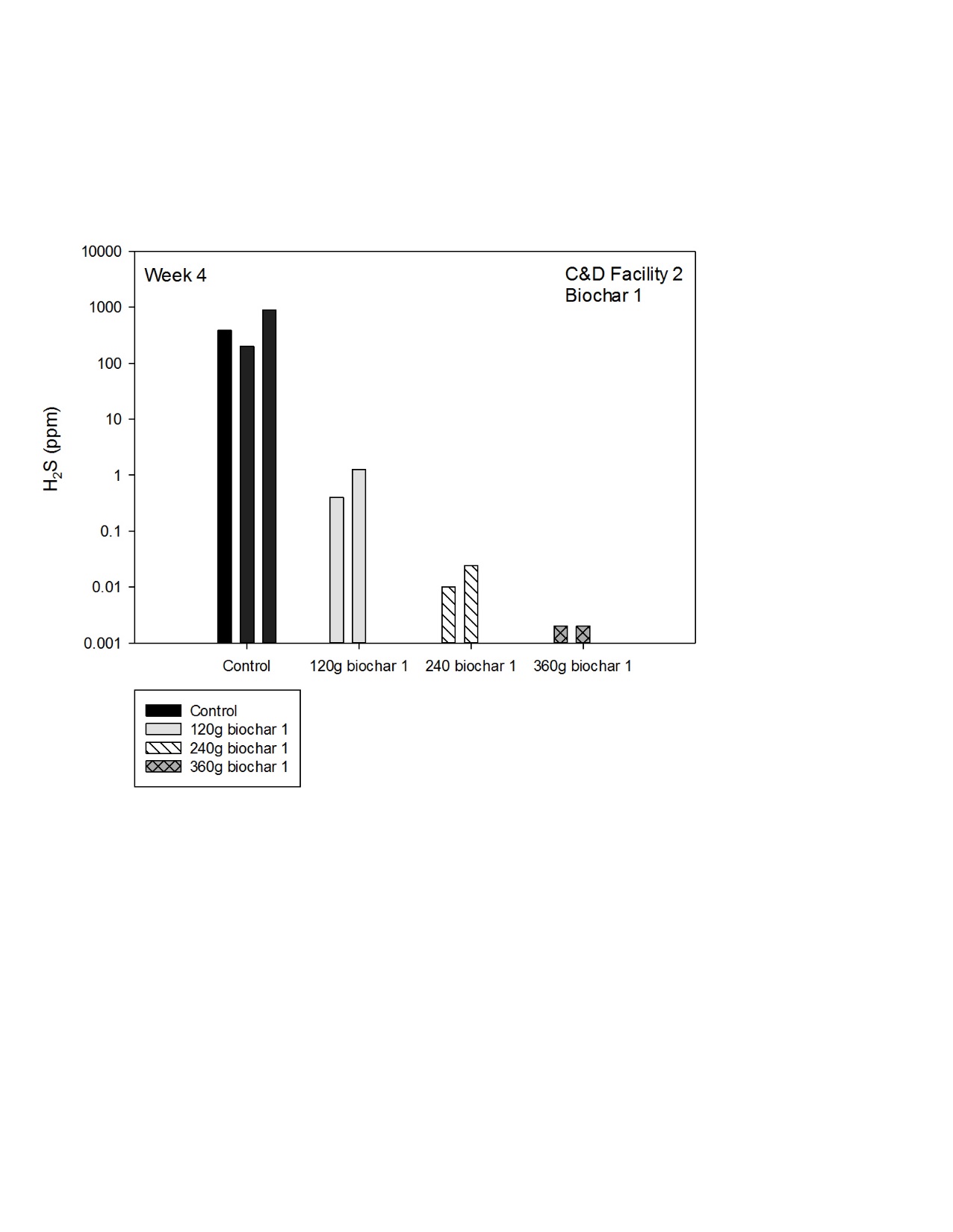 Results
C&D fines 2
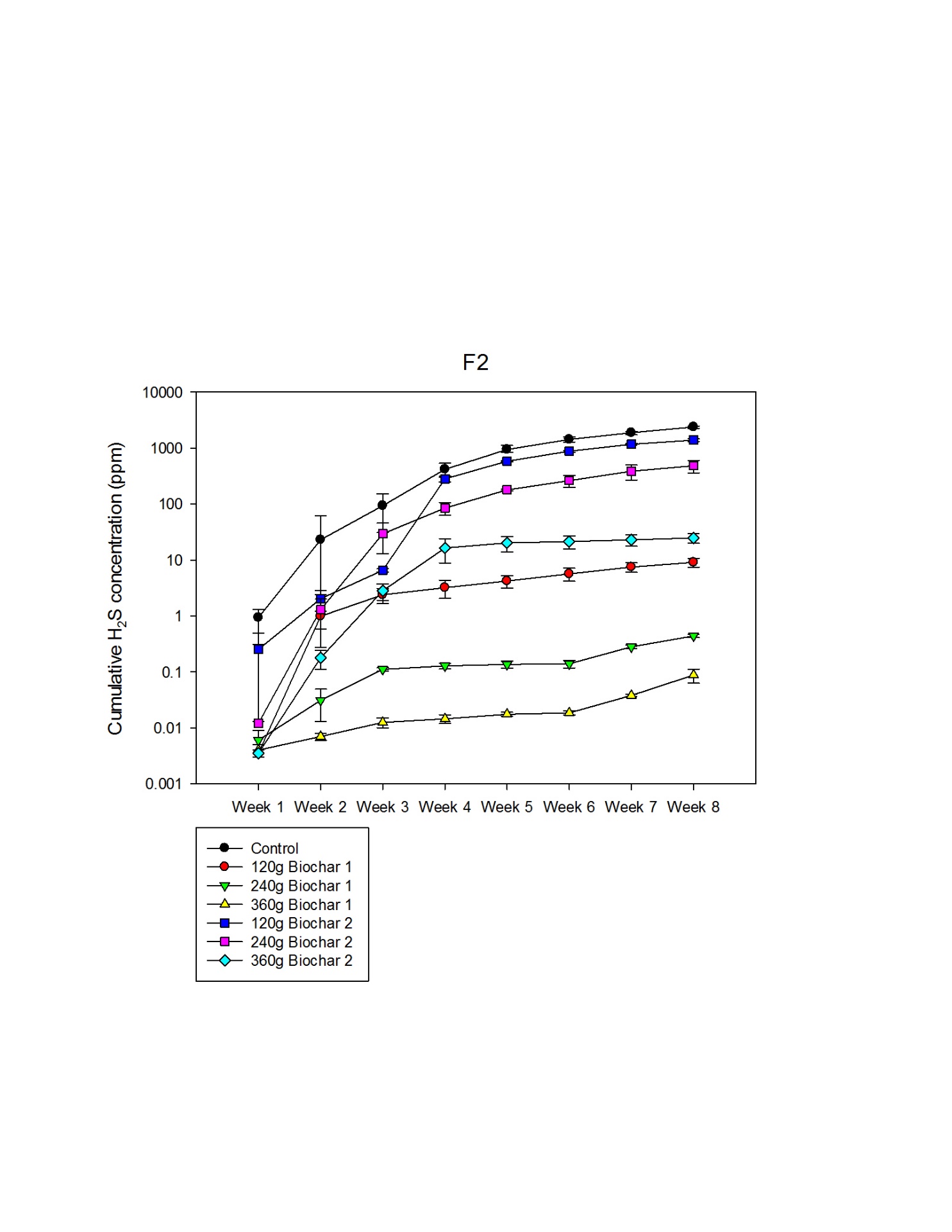 Focused Research Effort for End Market Development
Determine the optimum approach or recipe for blending C&D fines and biochar in the laboratory
Validate with pilot and field studies
Summary
CDRA research has targeted market development for C&D materials; there is a need to develop products, not just manage residuals.
Past research focused on how to produce better fines.
Current research is examining the creation of products made from C&D fines and C&D-wood derived biochar.
26
Contact Information
Timothy G. Townsend, PhD, PE
Professor
Department of Environmental Engineering Sciences
Engineering School for Sustainable Infrastructure and Environment
University of Florida
Gainesville, Florida 32608
352-392-0846
ttown@ufl.edu
nkalita@ufl.edu
http://pages.ees.ufl.edu/townsend/
8/25/2020
27